Муниципальное образовательное учреждение  основная общеобразовательная школа с.Кутеевки Белинского района Пензенской области
Детство и юность,
 опалённые войной
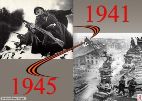 Исследовательскую работу выполнила:
 Яваева Н.Д., учащаяся 9 класса                                                                                                           Руководитель: Узбекова Р.И.,
 преподаватель истории.
Цели и задачи:
Расширить представление о героическом прошлом советского народа в годы Великой Отечественной войны.
При помощи достоверных источников исследовать и показать след Великой Победы в  моей семье
Методы исследования:
переписка с родственниками 
обращение к семейному архиву 
анализ документов и материалов Интернет-ресурсов 
анализ полученной информации
Без прошлого нет будущего
Ну что мы знаем о мире -
              Что дважды два, - не четыре?
              Что правда горит на кострах?
 А в сущности, что же мы знаем о дедах?
Имен не сберечь?
Беспамятство - сила презлая,
 Об	этом сегодня и речь.
Годы плетут свои сети.
Как сыплет безвременья снег!
 ...А меньше всего на свете 
 Мы знаем наш прошедший век.
РАЗИЯ КАРИМОВНА ТЕНИШЕВА9 мая 2017 г.
Кутеевка — село в Белинском районе Пензенской области России. Административный центр и единственный населённый пункт Кутеевского сельсовета. Расположено в 20 км к северо-востоку от районного центра города Белинский, на р. Кевда
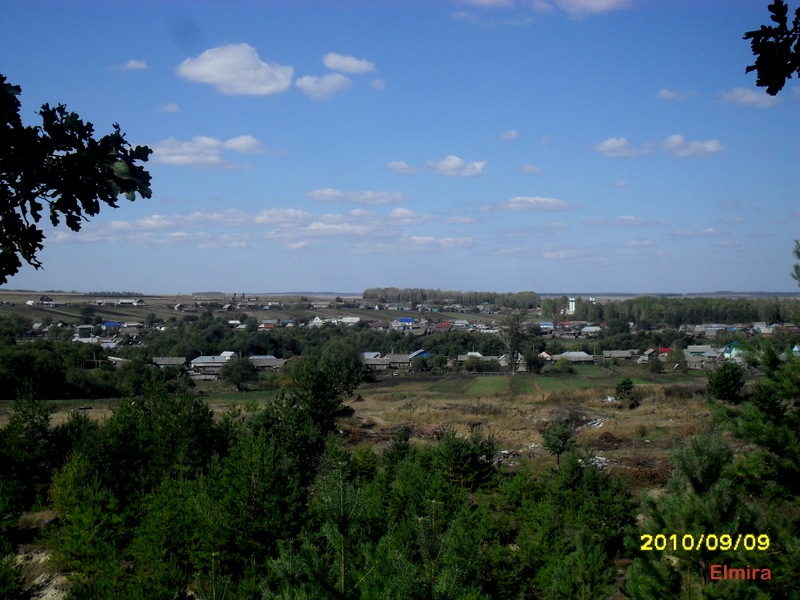 Город ОраниенбаумГород Ломоно́сов (до 1948 года — Ораниенба́ум, нем. Oranienbaum )Расположен на южном берегу Финского залива, в устье реки Караста. . Основан в 1710 году как загородная резиденция А. Д. Меншикова. в 1780 году получил статус города. В городе находится дворцово-парковый ансамбль XVIII века « Ораниенбаум ». Награждён орденом Отечественной войны I степени, является городом воинской славы
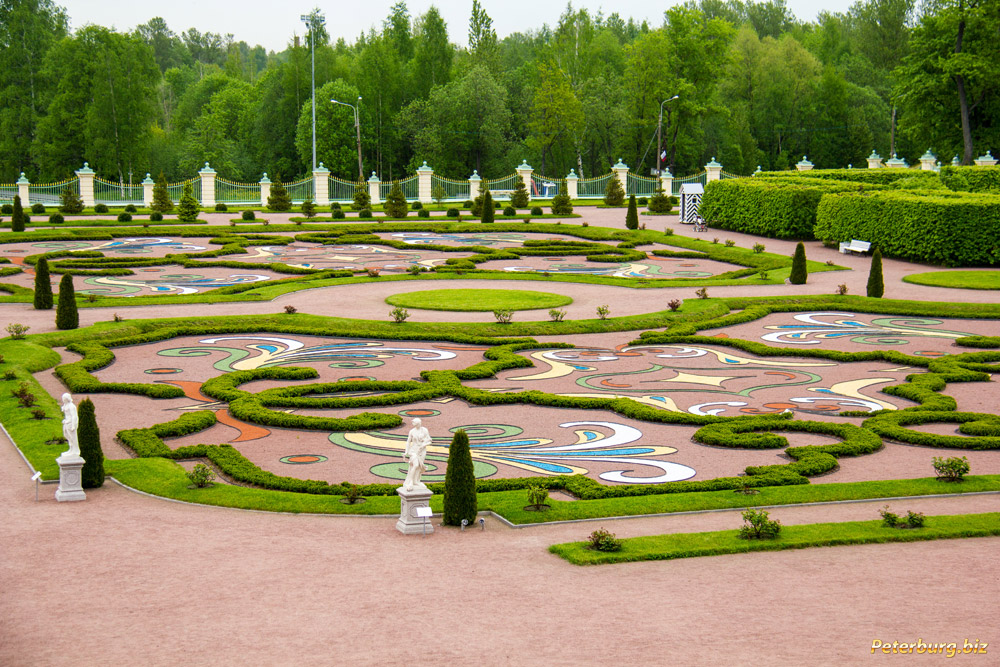 Ораниенбаумский плацдарм, или «Ораниенбаумский пятачок». .
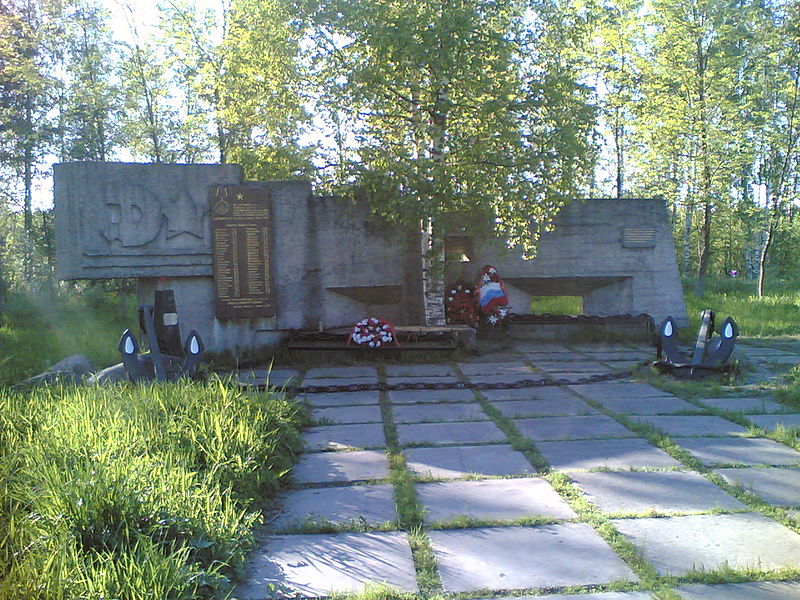 Блокада города
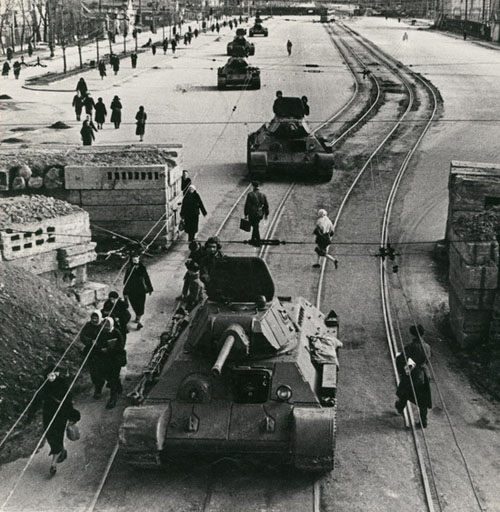 Великий труд спасения города выпал на долю  мальчиков и девочек. Мужчин у станков заменили женщины и подростки
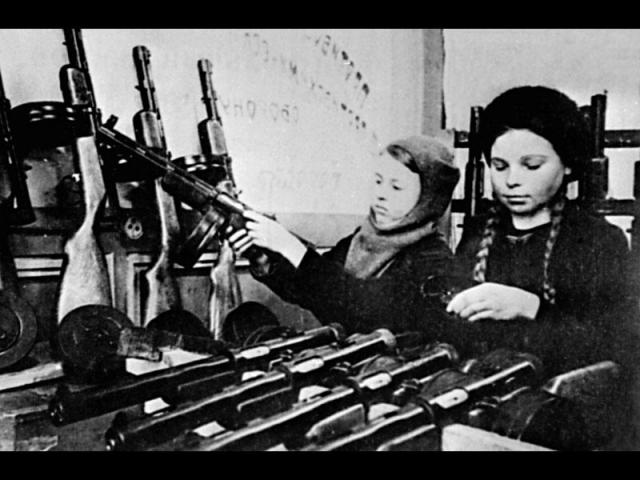 «Дорога жизни»
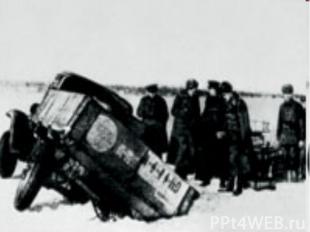 Было голодно и холодно
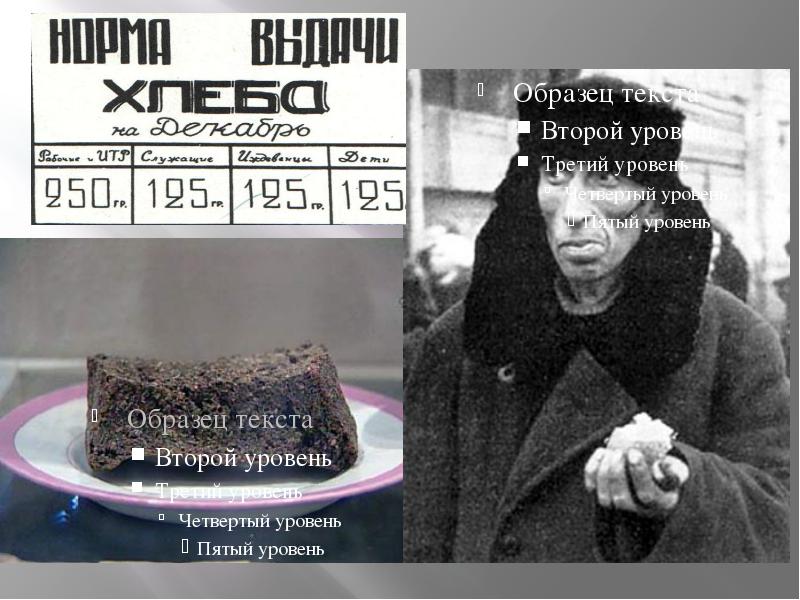 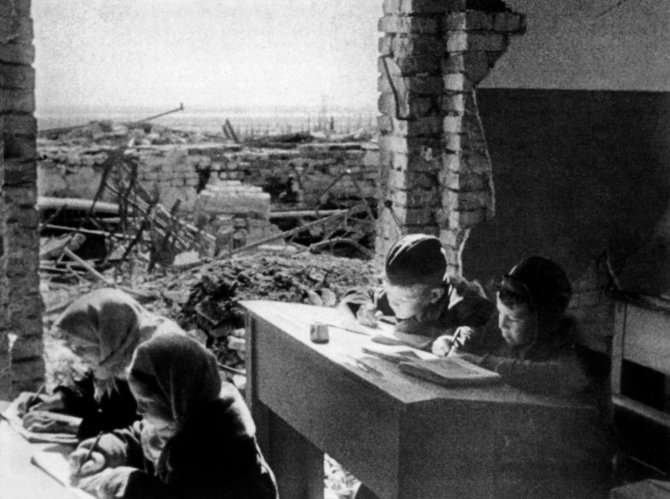 Дети и внуки
В гостях на исторической родине
Ресурсы:
1. Архив отдела военного комиссариата Пензенской области по Белинскому району.2. И. М. Ишкин «Кутеевщина и некоторые исторические факты из жизни татар «Алты авыл». 
 3. Интернет -ресурсы